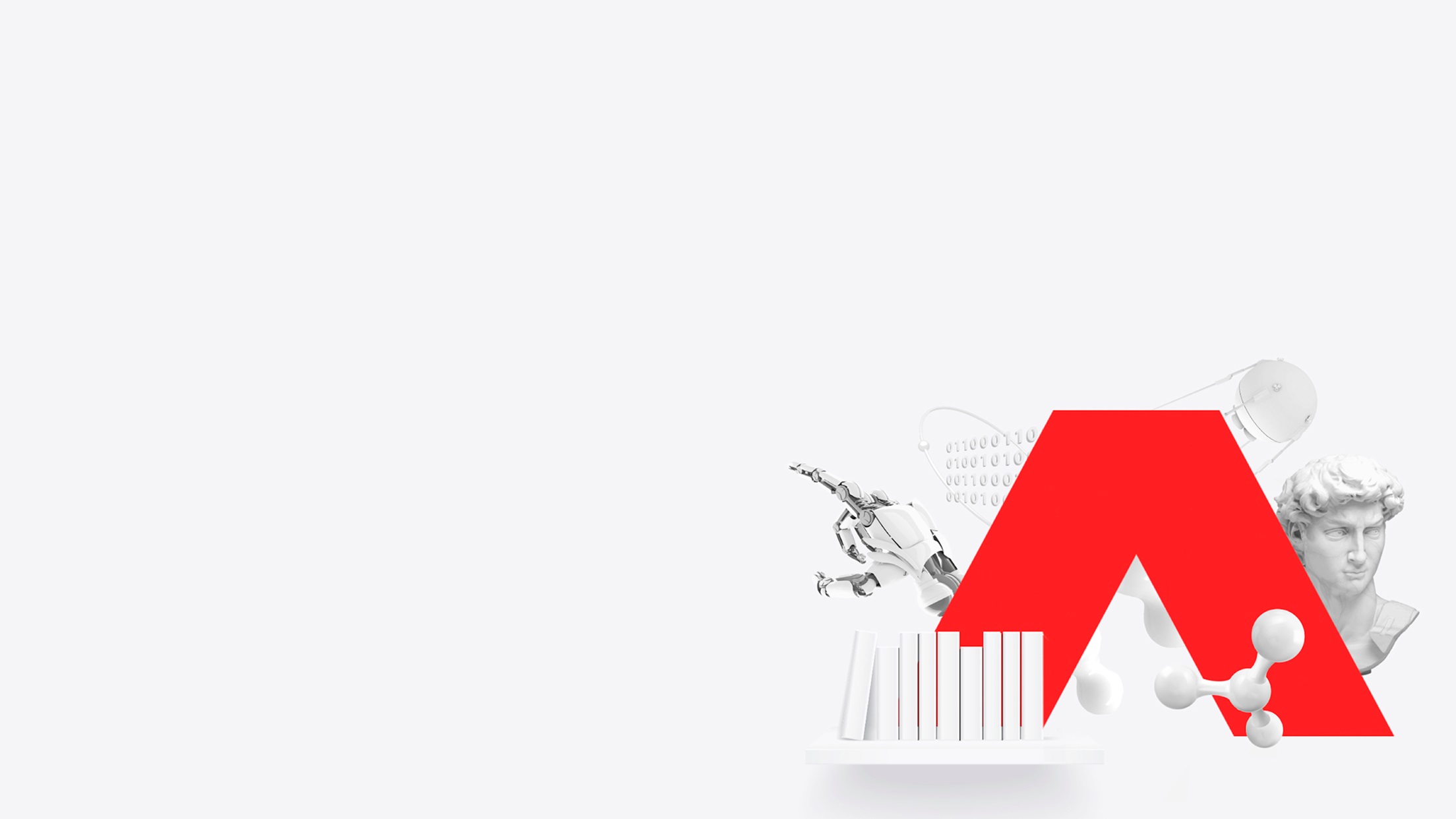 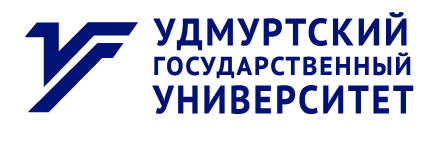 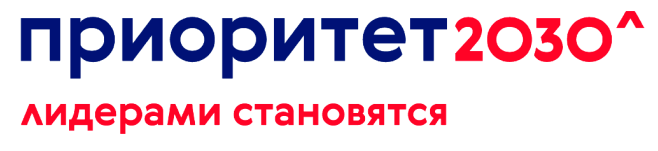 Программа магистратуры «Международная экономика и бизнес»
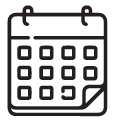 2 года (очная форма); 
2 года 3 месяца (заочная форма).
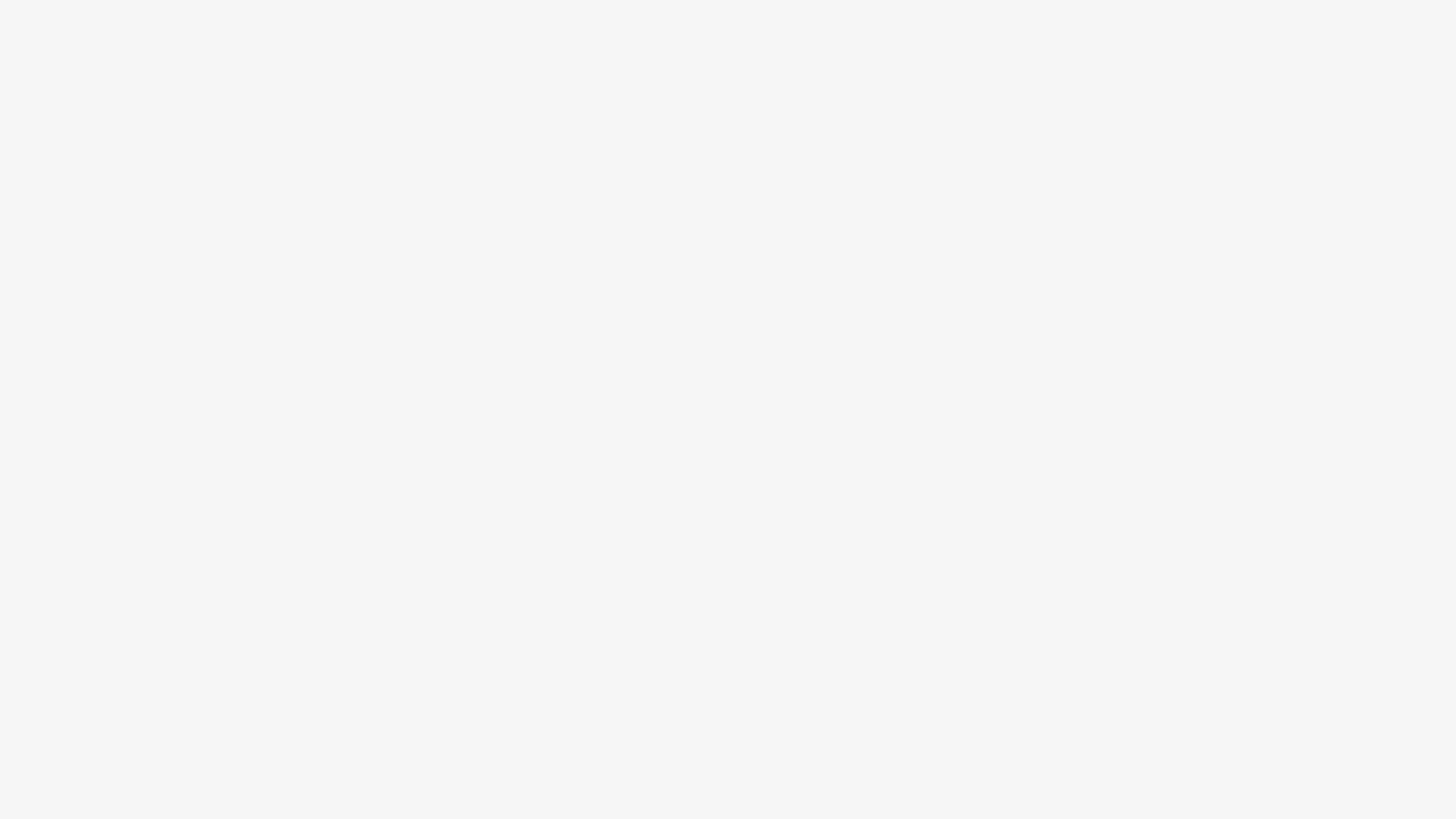 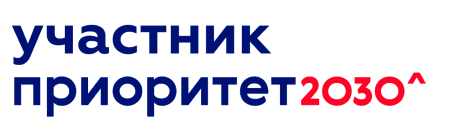 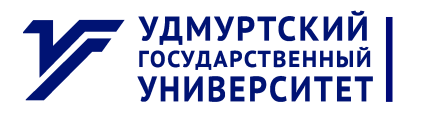 Преимущества программы «Международная экономика и бизнес»:
К подготовке привлекаются специалисты-практики.
Программа подготовки учитывает требования работодателей и профессиональных стандартов.
В образовательном процессе применяются современные информационных технологии.
Сочетание онлайн и офлайн обучения (в случае пропуска занятий магистрант имеет возможность ознакомиться с лекциями и выполнить задания  в системе электронного обучения).
www.udsu.ru
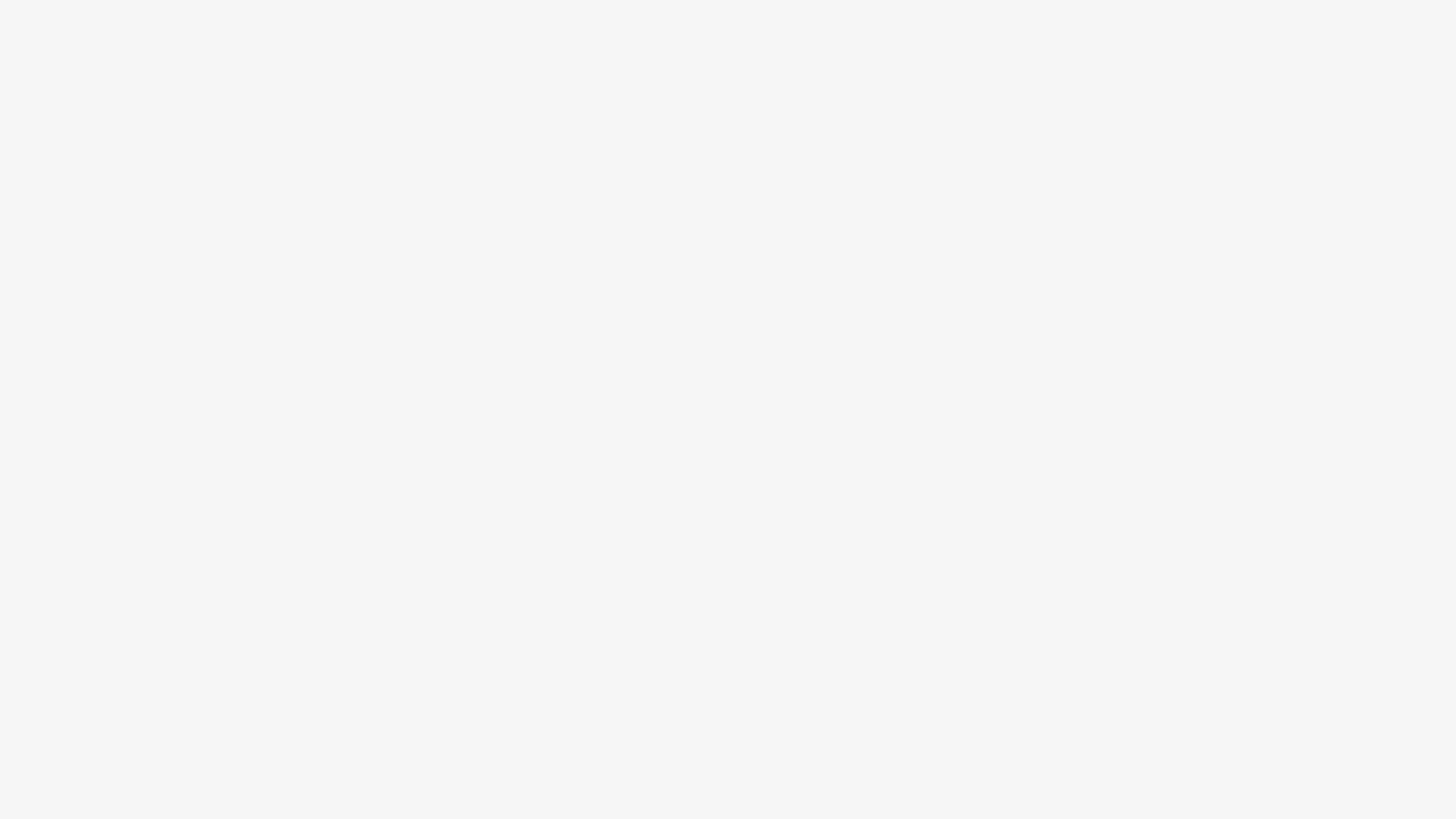 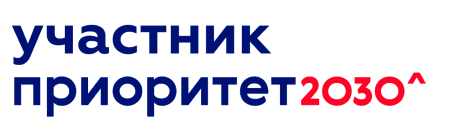 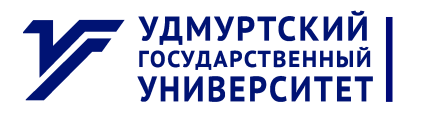 Магистр экономики направления «Международная экономика и бизнес» будет способен:
www.udsu.ru
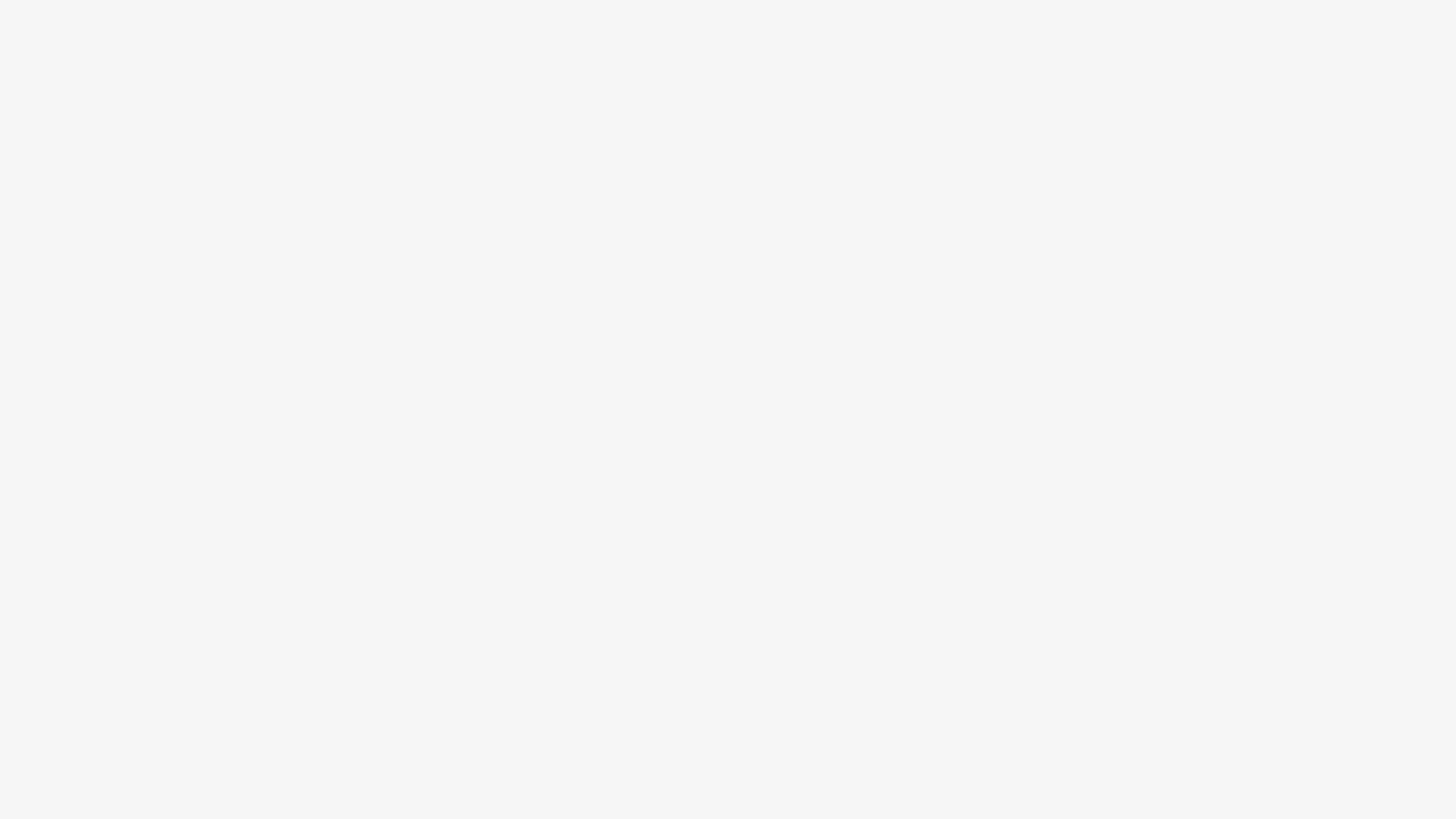 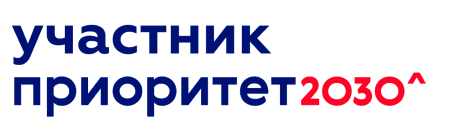 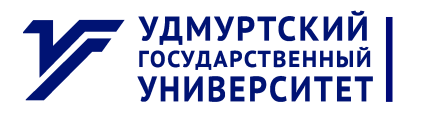 Преимущества обучения:
www.udsu.ru
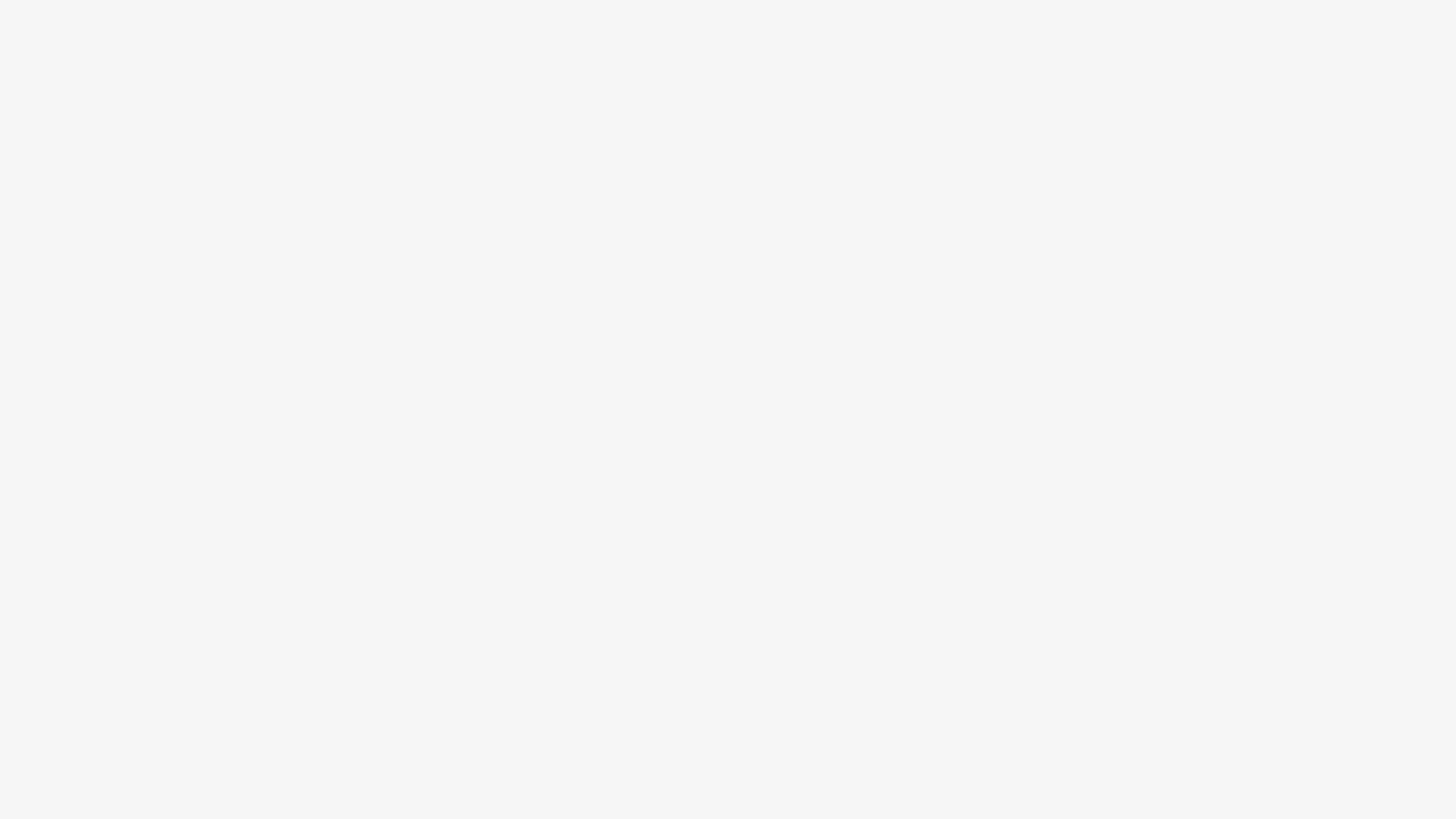 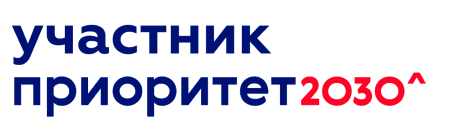 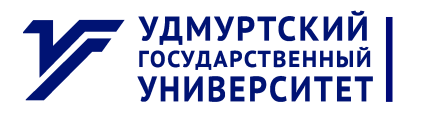 Дисциплины программы:
Общие дисциплины:
Управление проектами в профессиональной деятельности;
Методы и модели экономического прогнозирования и др.
Специальные дисциплины:
Организация и формы международного бизнеса;
Мировые товарные и финансовые рынки;
Международная инвестиционная деятельность и трансграничные слияния и поглощения;
Таможенно-тарифное регулирование международного бизнеса;
Международная логистика;
Анализ внешнеэкономической деятельности организации и др.
www.udsu.ru
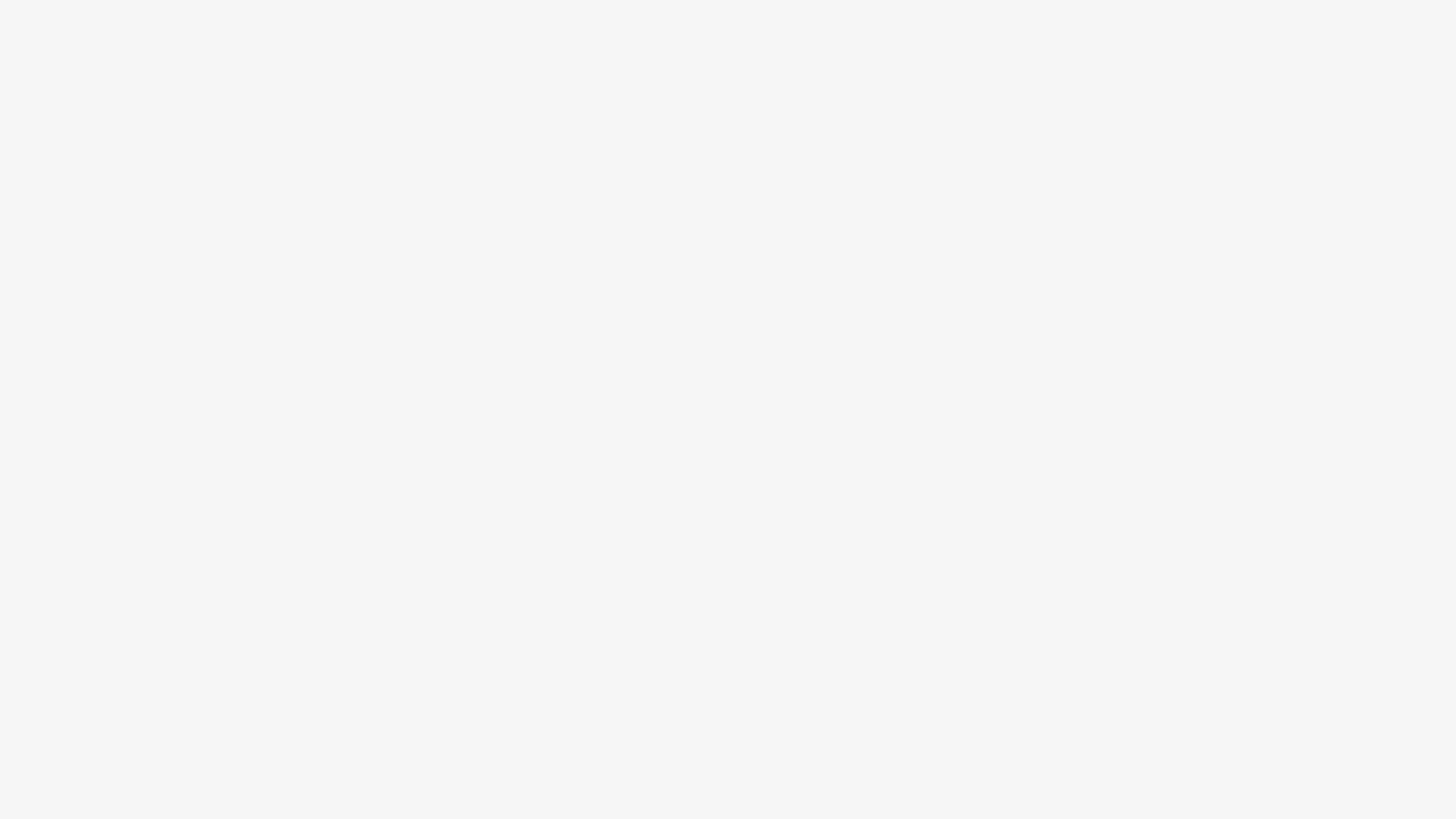 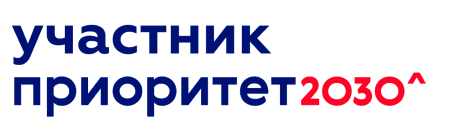 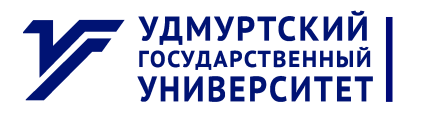 Область трудоустройства выпускников программы:
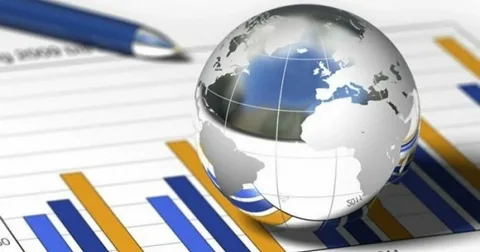 www.udsu.ru
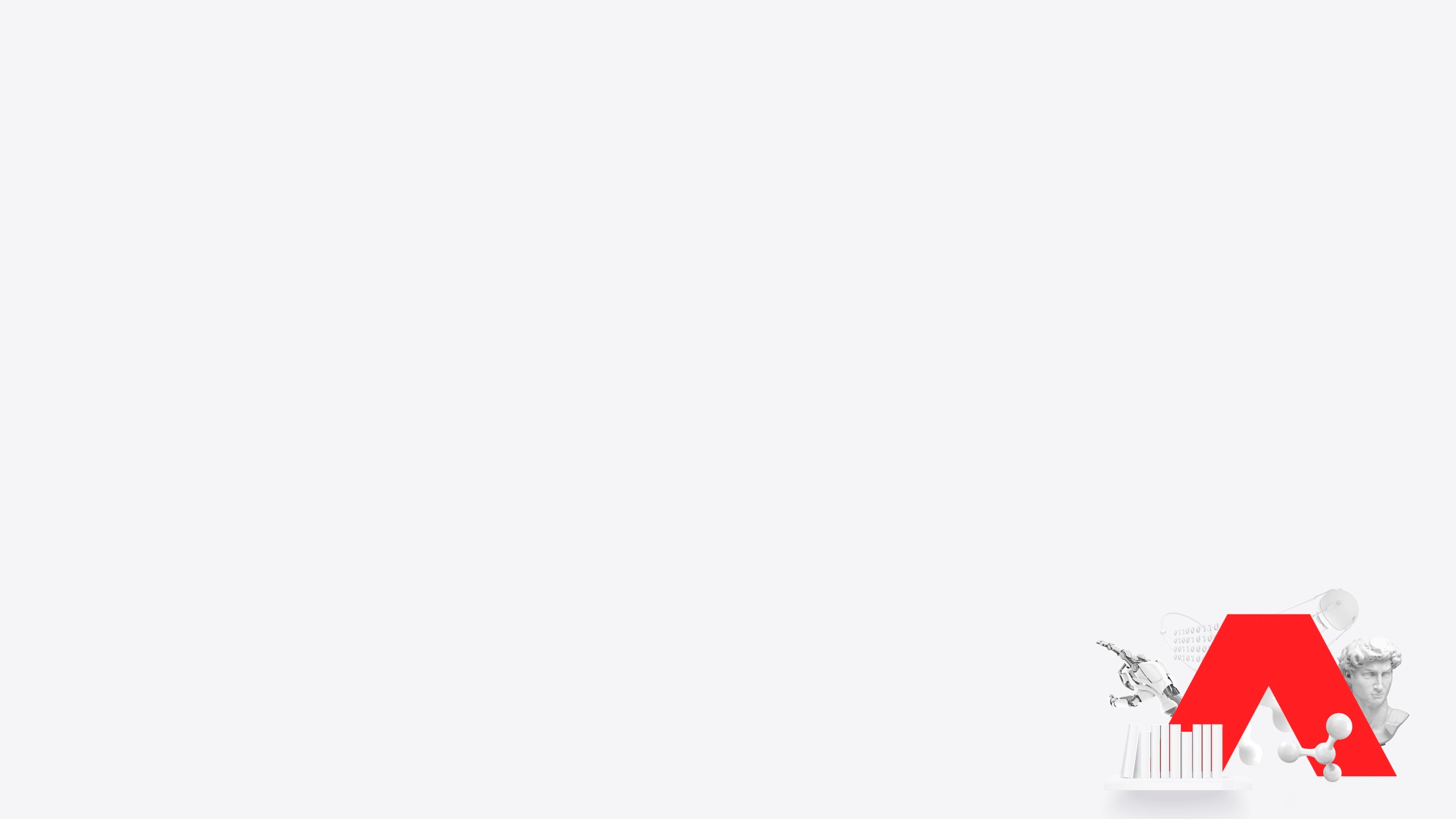 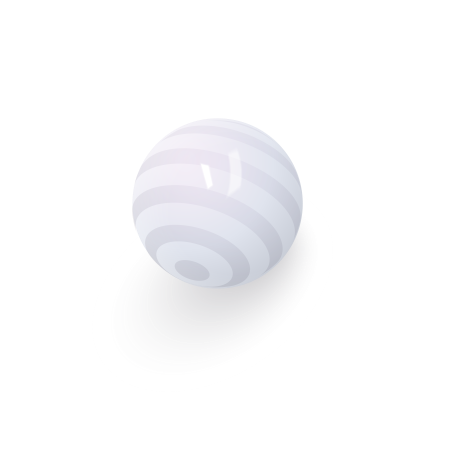 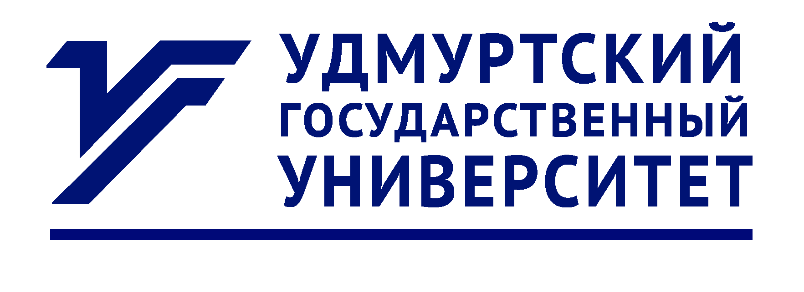 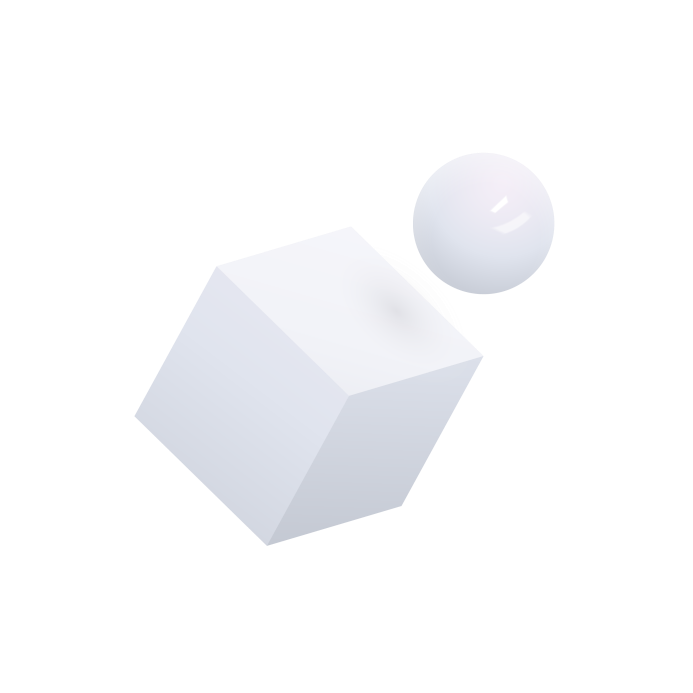 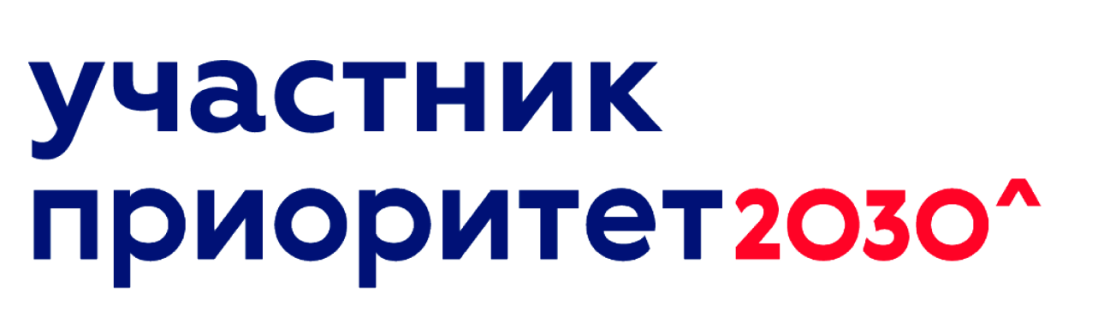 Если у вас остались вопросы, с удовольствием отвечу на них:
Кутяшова Елена Васильевна
зав. кафедрой экономики  ИЭиУ                
          89128504681
          9128504681@mail.ru
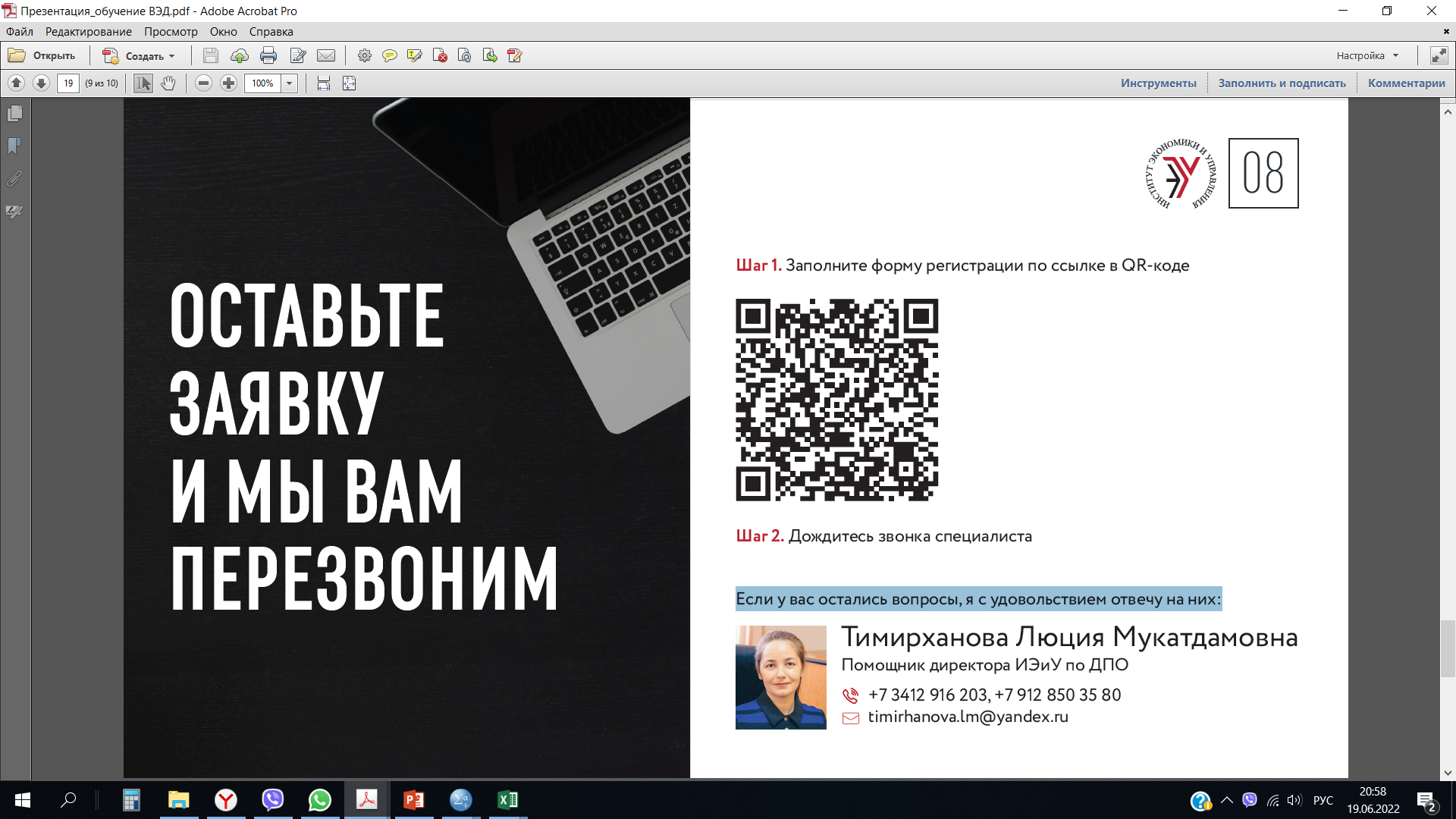 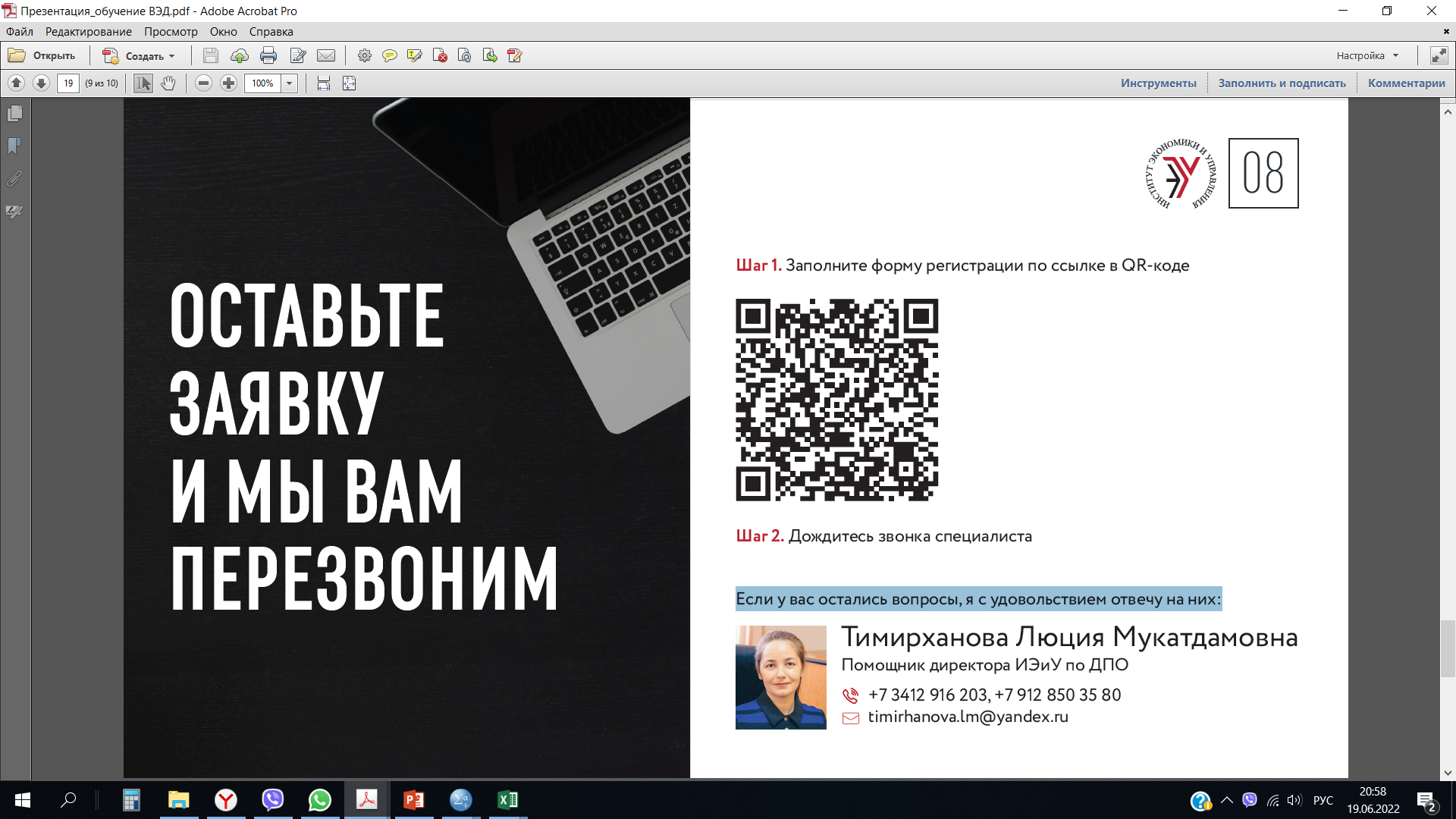